災害時の個別避難計画作成事業（令和３年度）
２　令和３年度の対象者（市町村支援による計画作成）

　名簿の登録者（約２万人）を対象に一斉に取り組みを進めることは困難と考えられるため、国指針に基づき優先度を設定し、そこで得たノウハウや課題などに基づき、段階的に取り組みを全市域に広げていくもの。

　令和３年度は、下記の優先度に基づく対象者のうち、計画作成希望があった者を対象とする。
　（基準日：令和３年４月１日）

①身体等の状況　　要介護４以上の高齢者、障害者手帳１級（重度）所有者

②世帯構成　単身世帯

③居住区域　東部地域（旧枚岡市）　⇒令和３年度については、校区自治連合会単位でのモデル実施とする
１　概要

　避難行動要支援者名簿（以下「名簿」という。）の登録者にかかる個別避難計画の作成について、災害対策基本法の改正により市町村の努力義務となったこと、またそれに伴い改定された国指針を踏まえ、自主防災組織や福祉専門職等の協力を得ながら、優先度を勘案し、順次取り組みを進めるもの。

　特に、福祉サービスの利用者については、平常時のケアプランと合わせ聞き取りを行うことにより、個別避難計画の作成を行うことを目指すもの。
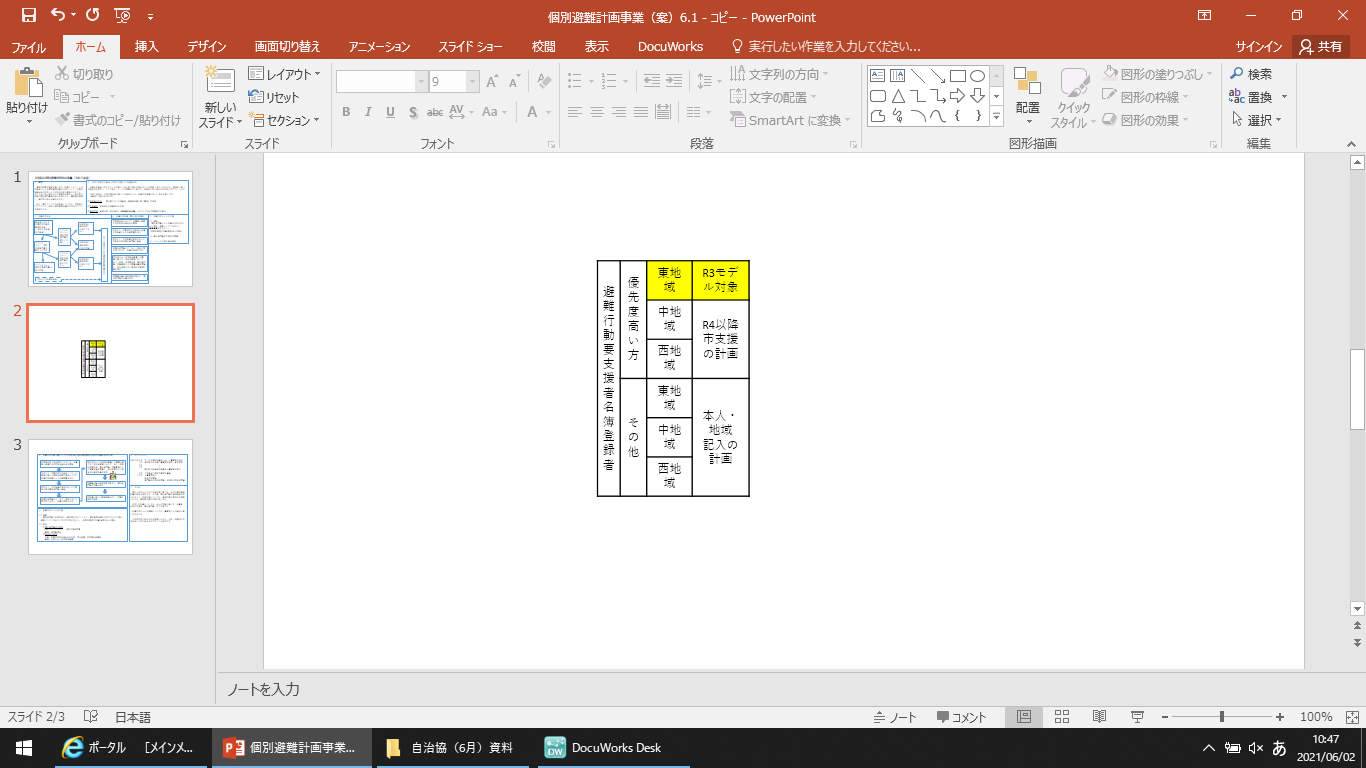 ４　計画作成手順（ケアマネ等の協力が得られる場合）
５　計画作成にかかる支援

１）報酬
　　福祉専門職により計画の作成が行　
　われた場合、報酬として１件あたり
　７千円を支払う。
　　（初回作成時及び大幅な変更があった場合）

２）福祉専門職向け研修

３）マニュアル等の資料提供
３　計画作成主体
①東部地域において、本事業へ参画する校区自治連合会を募集
令和３年度優先対象者（東部地域の応募校区における優先基準該当者）
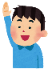 YES
NO
②市より、応募校区の対象者に計画作成希望にかかる確認書を送付
ケアマネジャー等の関わりがある
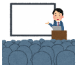 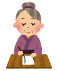 YES
NO
③市より、作成希望の返送があった対象者の担当福祉専門職に連絡
ケアマネジャー等が協力可能
④福祉専門職より、本人・家族に聞き取りを行い、計画の素案を作成
YES
NO
６　スケジュール

（令和３年度）
10月21日　自治協常任理事会において　
　　　　　参加校区募集

11月8日　専門職向け研修会の開催

～令和4年3月　調整会議の開催、
　　　　　計画作成、防災訓練の実施

（令和４年度）
　今年度の取り組みを踏まえ対象拡大を検討
⑤社協COW（地域担当職員）の調整に基づき、自治会館等において、本人・家族、地域関係者、福祉専門職、市職員等により調整会議を開催し、④の素案を元に具体的な避難計画を検討
地域包括支援Ｃ等が協力可能
YES
NO
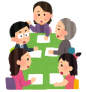 地域包括支援Ｃ等が作成
本人・地域記入の計画作成の働きかけ
ケアマネジャー等が作成
⑥調整会議の検討結果を踏まえ、福祉専門職が計画を完成
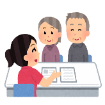 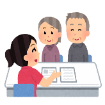 ※本人・地域記入により作成を行う場合は、必須項目のみでも可